Modelling for Problem SolvingIn The Large
David Millard
dem@soton.ac.uk | @hoosfoos | davidmillard.org
Problem Solving in the Large
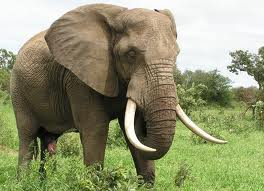 Problem Solving in the Large
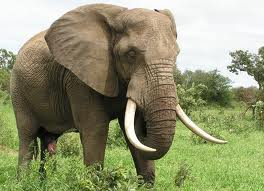 Real World
Application Domain
Solving a problem in an application domain in the real world by building a computational solution.
Computational
Domain
Problem Solving in the Large
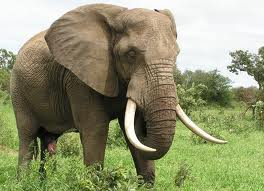 Real World
Application Domain
Solving problems is a process that has a repeating cycle.  We change the application domain when we implement the solution.  
This creates the need repeat the cycle.
Computational
Domain
Systems Theory
Systems theory is an interdisciplinary/multiperspectual field of inquiry that studies the theoretical and actual properties of systems as a process by looking at it in terms of relationships from which emerge new properties of wholes. – Wikipedia

Brings together theoretical principles and concepts from ontology, philosophy of science, physics, biology and engineering. 

In recent times systems science, systemics and complex systems have been used as synonyms. These have branched out into the complexity sciences
Definition
A system is composed of regularly interacting or interrelating groups of activities/parts which, when taken together, form a new whole. In most cases this whole has properties which cannot be found in the constituent elements. 


(It is greater than the sum of its parts)
What Sorcery Is This!?
The system as a whole displays behaviour or properties that the individual components do not.

How can this be?

What does the system have that the collected components do not?
Emergent Properties
The structure of the system (components, relationships) creates its behavior, the emergent properties
Components with no structure have individual behaviour but no emergent properties
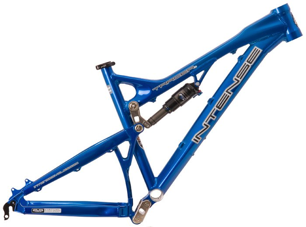 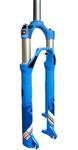 A System: components
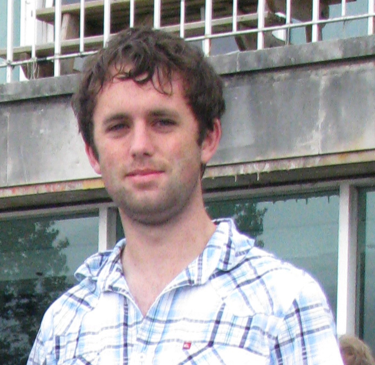 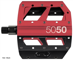 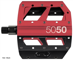 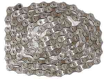 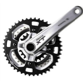 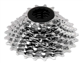 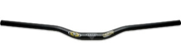 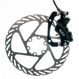 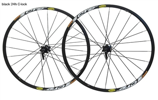 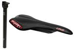 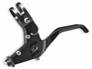 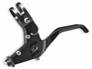 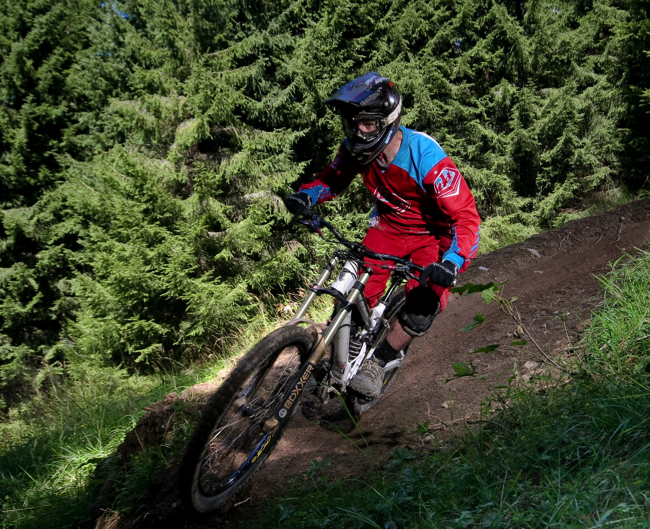 Structured in a system of purposeful activity
Emergent property of the whole
‘The capacity of the human mind for formulating and solving complex problems is very small compared with the size of the problem whose solution is required for objectively rational behaviour in the real world or even for a reasonable approximation to such objective reality’

 - Herbert A. Simon, Carnegie Mellon.
Behaviour prediction when dynamic systems interact is a non-trivial task

How many concepts can you hold in your head at the same time?

Modelling and simulation are tools that help us to understand and predict this behaviour
Problem Solving and Unintended Consequences
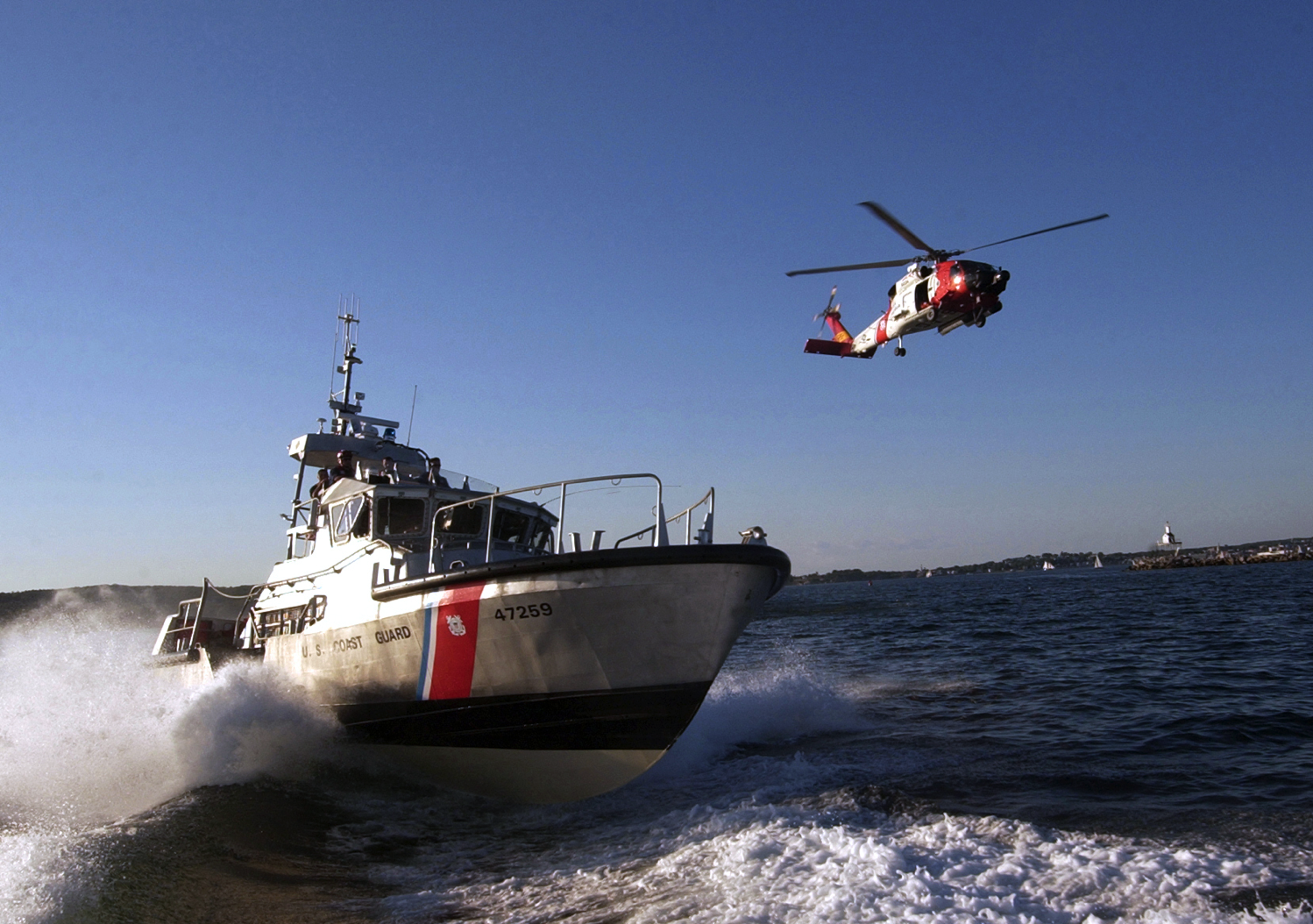 In the early 1990’s President Clinton became concerned about numbers of refugees attempting to sail from Cuba to Florida.  He increased the number of US Coastguard patrols close to Cuba hoping to scare off would be immigrants
What actually happened?
Problem Solving and Unintended Consequences
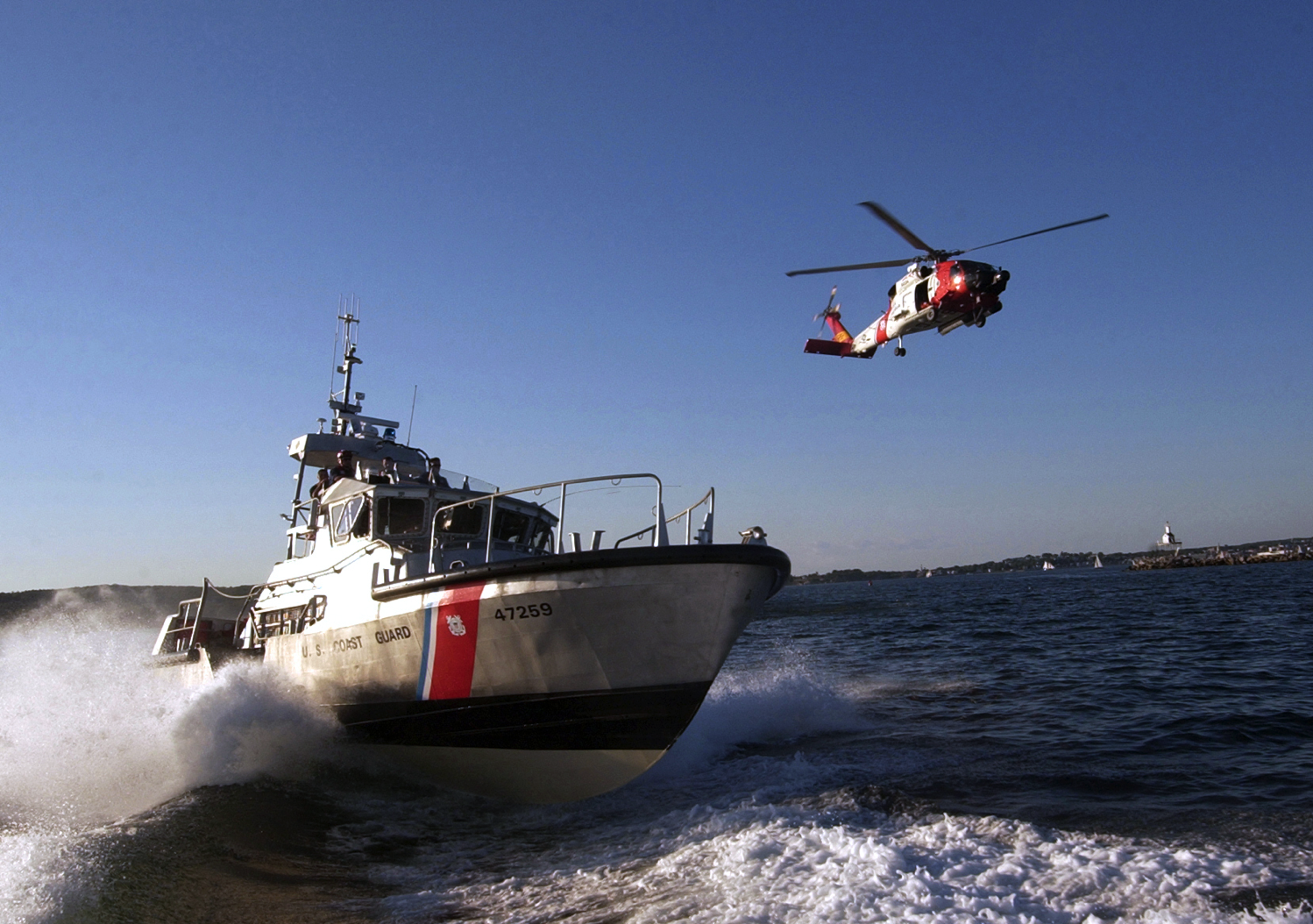 In the early 1990’s President Clinton became concerned about numbers of refugees attempting to sail from Cuba to Florida.  He increased the number of US Coastguard patrols close to Cuba hoping to scare off would be immigrants
More people tried to leave Cuba  in frail boats in the belief that they would be picked up by the US coastguards and be taken safely to America
What do we model and why?
There are many kinds of models and modeling
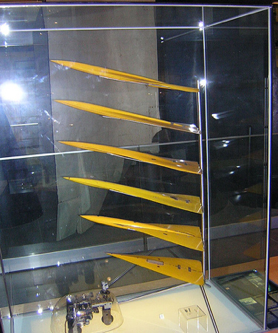 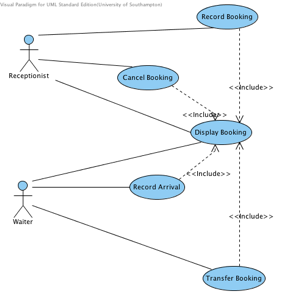 function set_arrows(){         if(left_hidden_tiles.length > 0){                 $("ep_inplace_previous_button").setAttribute("class", "ep_inplace_previous_button_enabled");         }else{                 $("ep_inplace_previous_button").setAttribute("class", "ep_inplace_previous_button_disabled");         }         if(right_hidden_tiles.length > 0){                 $("ep_inplace_next_button").setAttribute("class", "ep_inplace_next_button_enabled");         }else{                 $("ep_inplace_next_button").setAttribute("class", "ep_inplace_next_button_disabled");         } }
A program
A UML model
Concorde wind tunnel models 
(Science Museum)
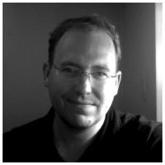 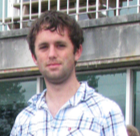 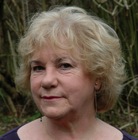 All modelling has similar purposes
Insight

Understanding

Communication

Sharing mental models

To make sense of the world…
General Systems Theory
system
Emergent properties…
Outputs
Inputs
Inputs are transformed into outputs.  
The whole system has emergent properties
General Systems Theory
system
Emergent properties…
Control sub-system
processes
Outputs
Inputs
Inputs are transformed by interacting processes into outputs.  
The whole system has emergent properties
Hard Systems Method
implement solution
Get information
Draw pictures
Select best option
Appraise resources & constraints
Evaluate options
Design solution options
Formulate 
goals & objectives
Hard Systems Method
implement solution
Get information
Draw pictures
Select best option
Appraise resources & constraints
Evaluate options
Design solution options
Goals are not always clear or shared
Formulate 
goals & objectives
Hard Systems Method
implement solution
Get information
Draw pictures
Select best option
Appraise resources & constraints
Evaluate options
Evaluate against what?
Design solution options
Goals are not always clear or shared
Formulate 
goals & objectives
Hard Systems Method
implement solution
Get information
Draw pictures
Select best option
There is not always a best option
Appraise resources & constraints
Evaluate options
Evaluate against what?
Design solution options
Goals are not always clear or shared
Formulate 
goals & objectives
Hard Systems Method
Not all technical solutions are feasible in reality
implement solution
Get information
Draw pictures
Select best option
There is not always a best option
Appraise resources & constraints
Evaluate options
Evaluate against what?
Design solution options
Goals are not always clear or shared
Formulate 
goals & objectives
Hard Systems Method
Not all technical solutions are feasible in reality
implement solution
Get information
Draw pictures
Select best option
There is not always a best option
Users
?
Appraise resources & constraints
Evaluate options
Evaluate against what?
Design solution options
Goals are not always clear or shared
Formulate 
goals & objectives
Soft Systems Method: 7 Stage Method
Real world
Actions for change
Work with users Get information
Draw pictures
People at the heart of the process
Debate with actors
Compare models with problem situation
Analyse problem situation
Conceptual world
Construct conceptual model
Formulate root
definitions
Soft Systems Method: 7 Stage Method
Real world
Actions for change
Work with users Get information
Draw pictures
People at the heart of the process
Debate with actors
Compare models with problem situation
Analyse problem situation
Conceptual world
Construct conceptual model
Formulate root
definitions
But how do we do these things?
Next: Soft Systems Analysis and Modeling